GRADE 5
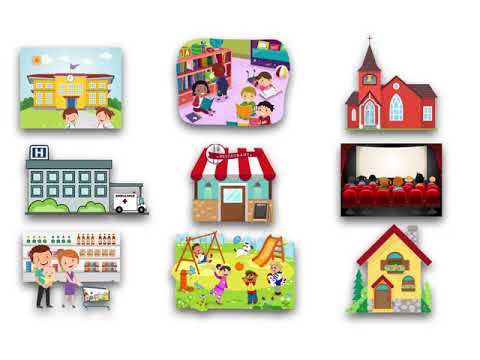 UNIT 7
Places to go
Lesson 5
Listen and point
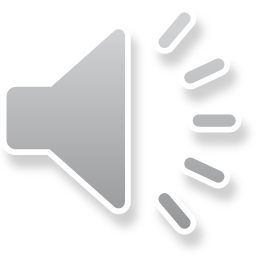 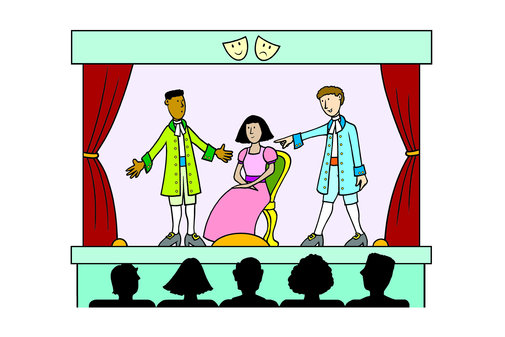 play
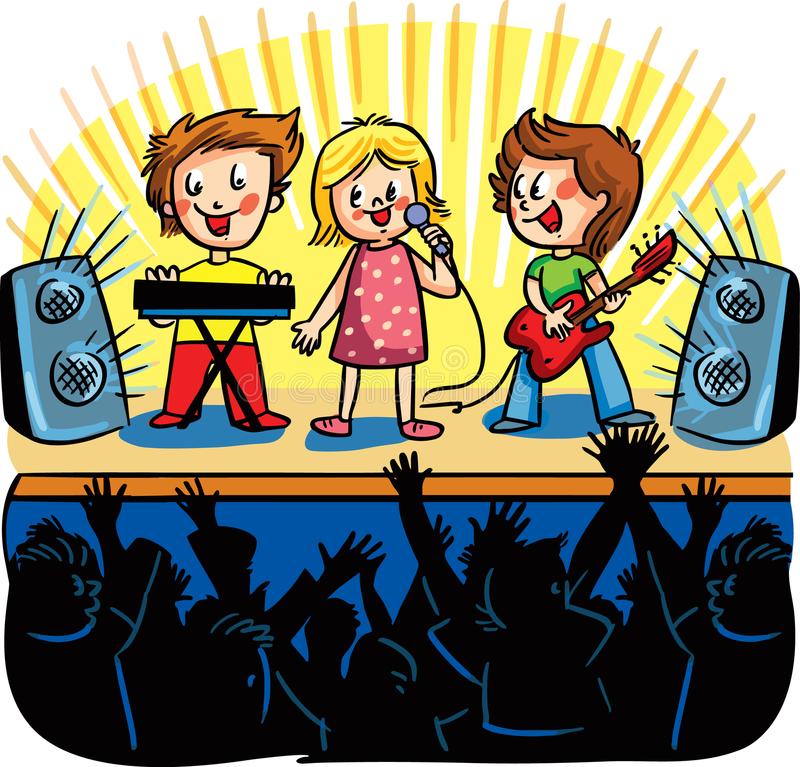 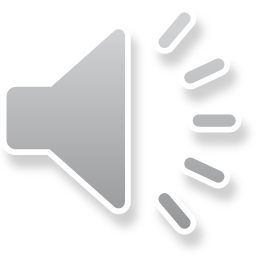 concert
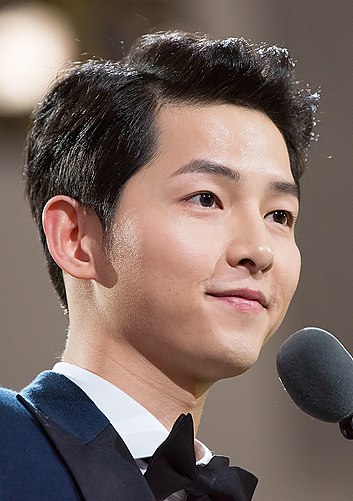 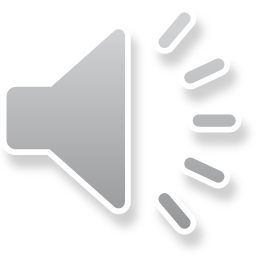 actor
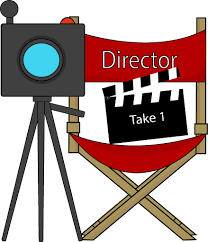 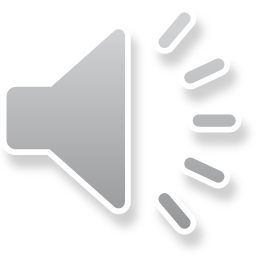 movie
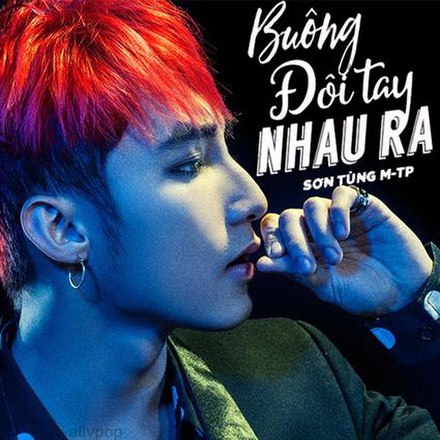 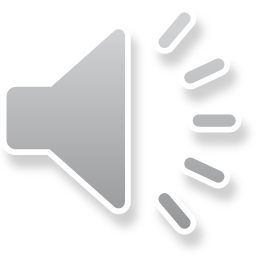 singer
LISTEN and REPEAT
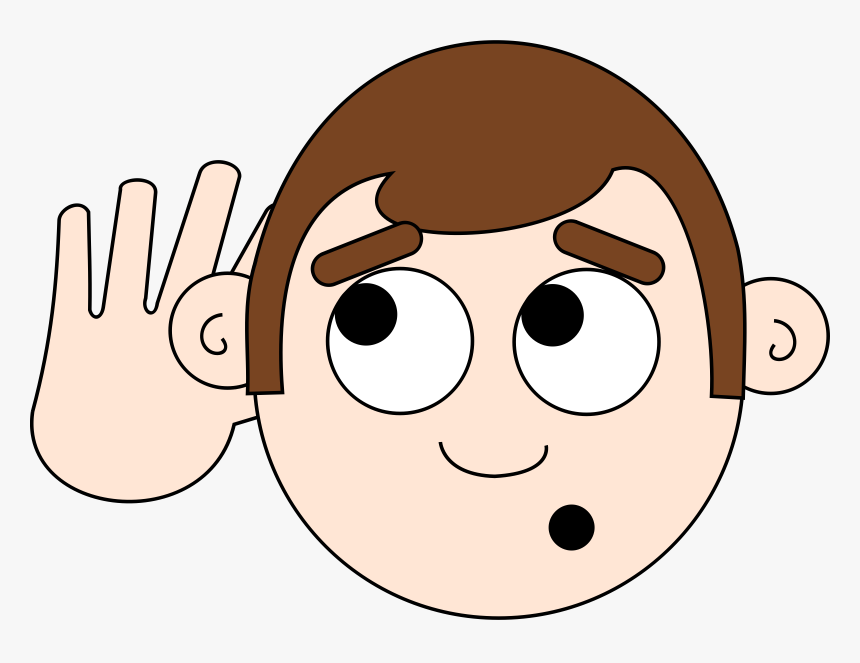 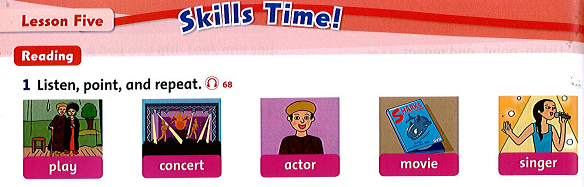 Listen and point
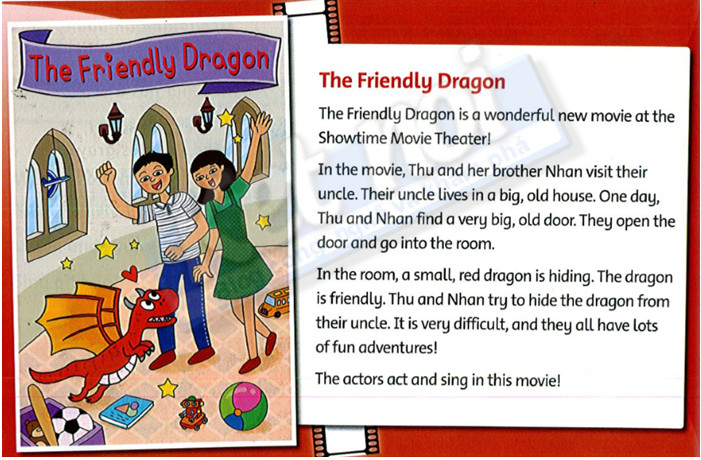 Let’s play!!!
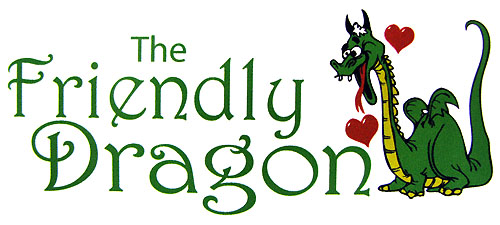 YES or NO
START
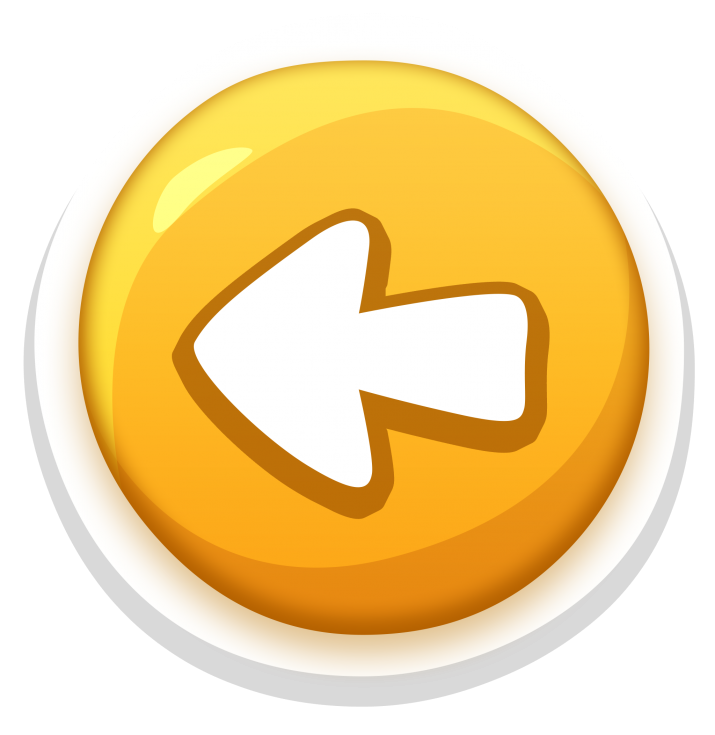 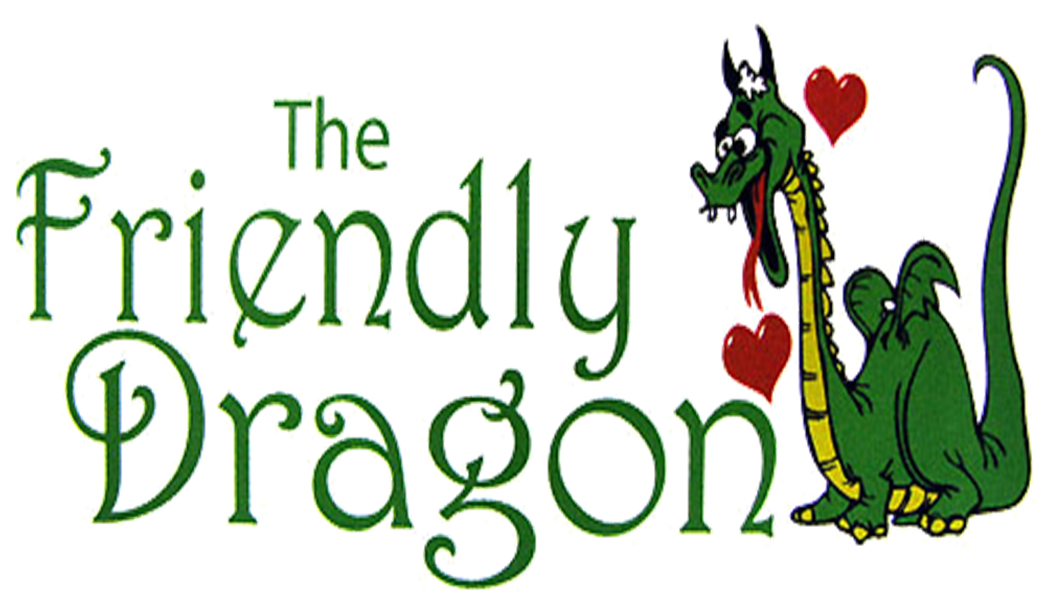 YES
NO
Do Thu and Nhan visit their grandparents?
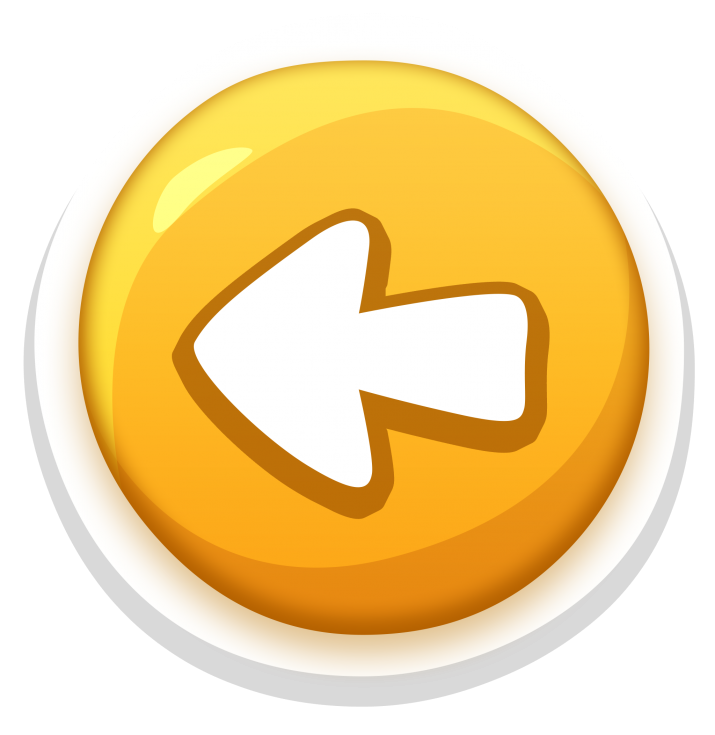 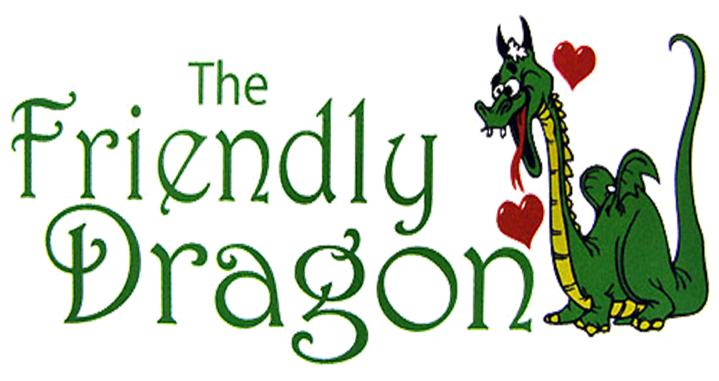 YES
NO
Do Thu and Nhan find a big door?
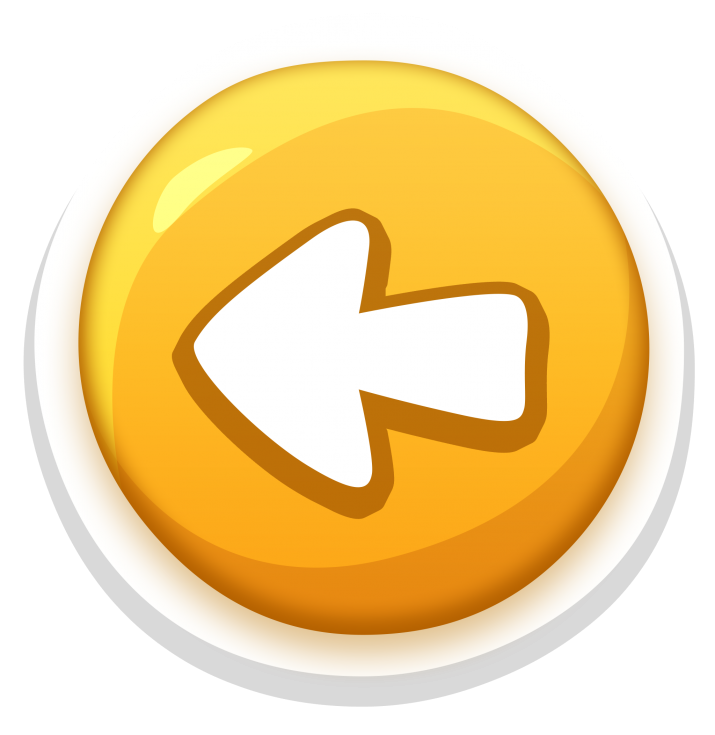 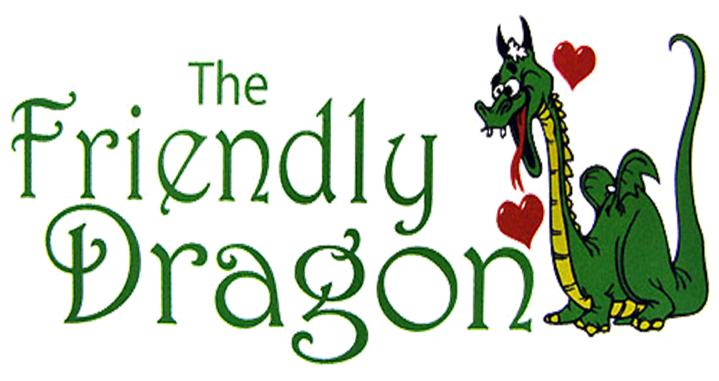 YES
Is the dragon in the park?
NO
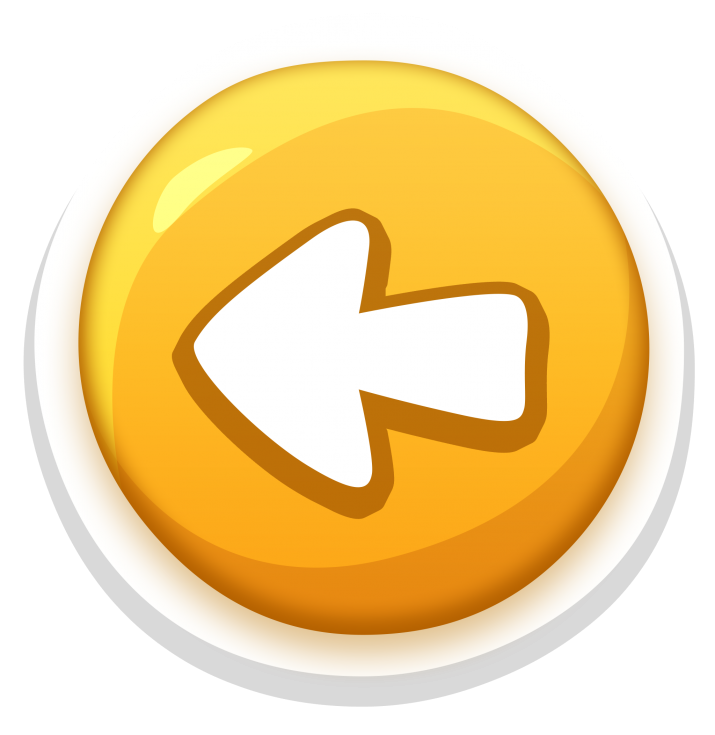 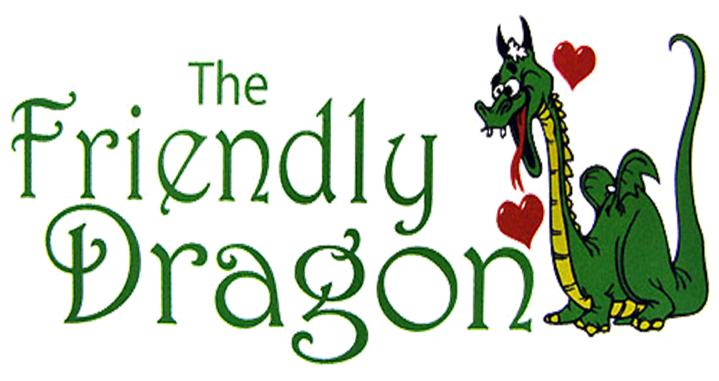 YES
NO
Is the dragon friendly?
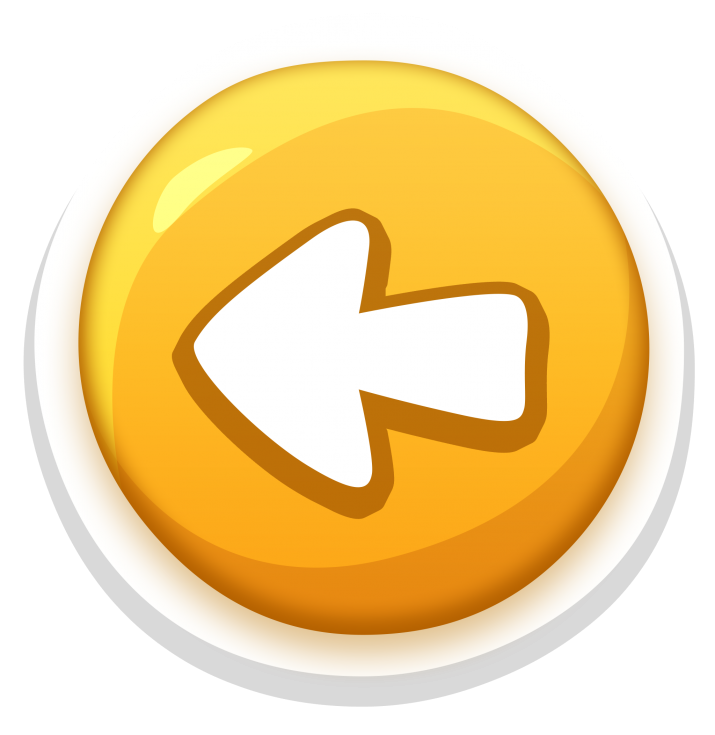 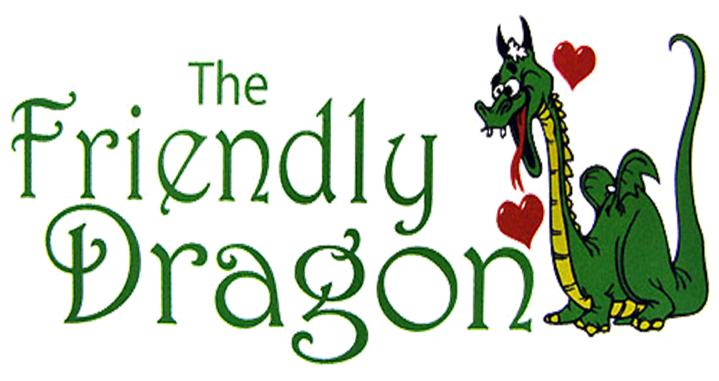 YES
NO
Do Thu and Nhan try to hide the dragon from their mom?
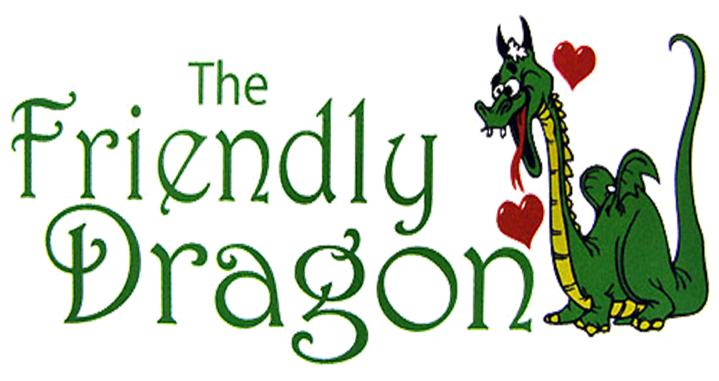 YES
NO
Do the actors sing in the story?
Read again and answer the questions.
Yes
Yes
No
Yes
No
Workbook time!!!
Thursday, March 3rd, 2022
Unit 7: Places to go
* Lesson 5:
play: vở kịch
concert: buổi hòa nhạc
actor: diễn viên nam
movie (film): phim
singer: ca sĩ
dragon: rồng
adventure: cuộc phiêu lưu
hide: trốn, ẩn nấp, giấu